Transportation terminals 
and multimodal travelling
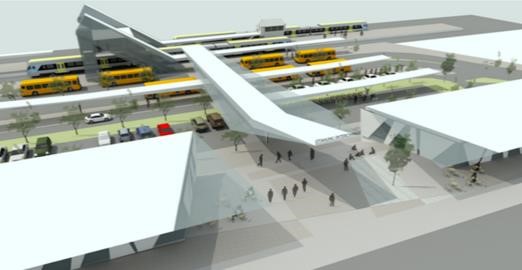 General importance of terminals
Basis: 
Enabling passengers:
•	to board, alight, and transfer among transport 	vehicles,
•	changing transport modes, 
•	to buy tickets, gain information, etc.
What is this one?
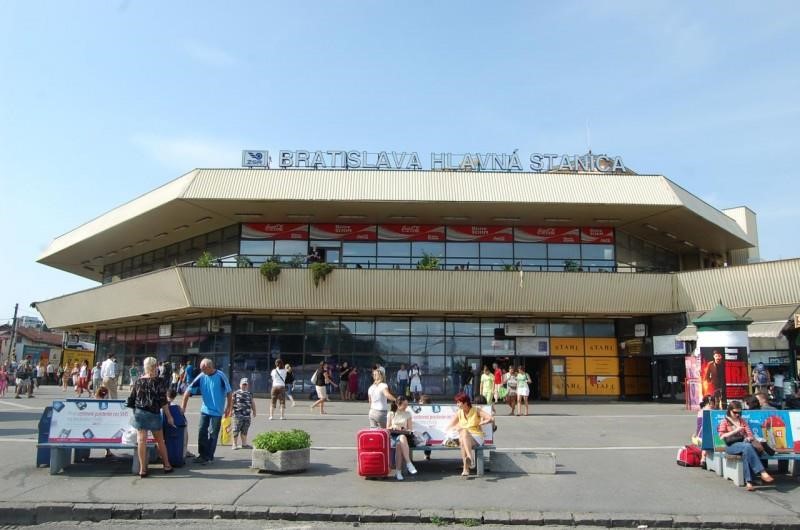 Or this one?
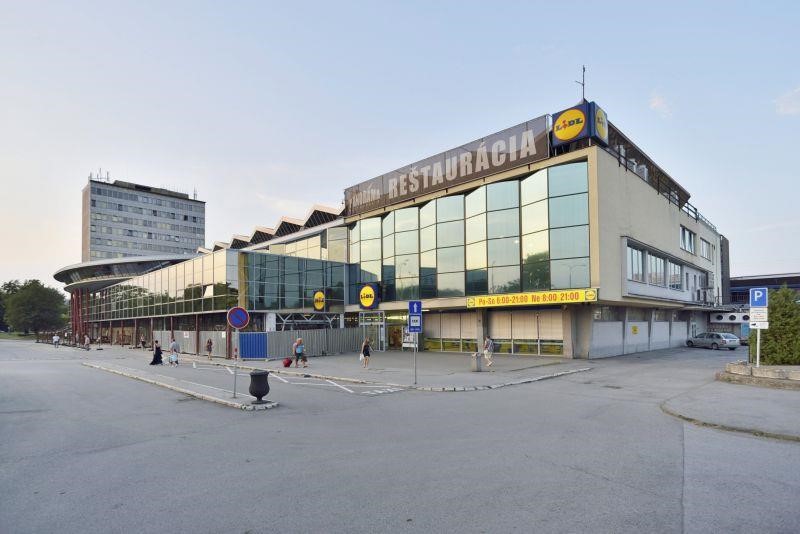 Do you know that this is transportation terminal?
General problems in the Slovak Republic
Bad navigation from/to terminals
Bad orientation inside the terminals
Insufficient background for passengers (relaxation zones, comfort, etc.) 
Poor accessibility for disadvantaged groups of passengers
Žilina station
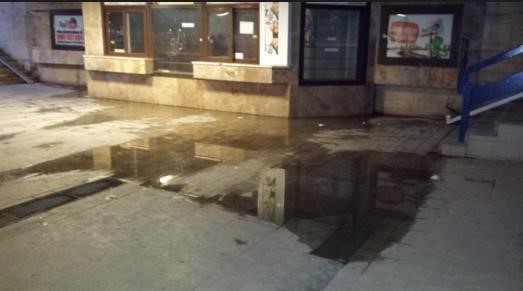 Žilina station
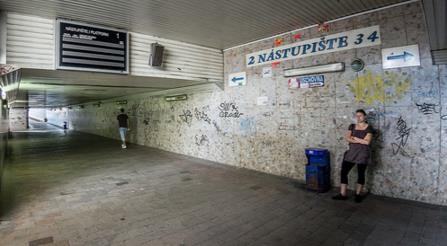 Are foreign travellers able to understand?
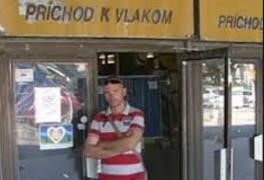 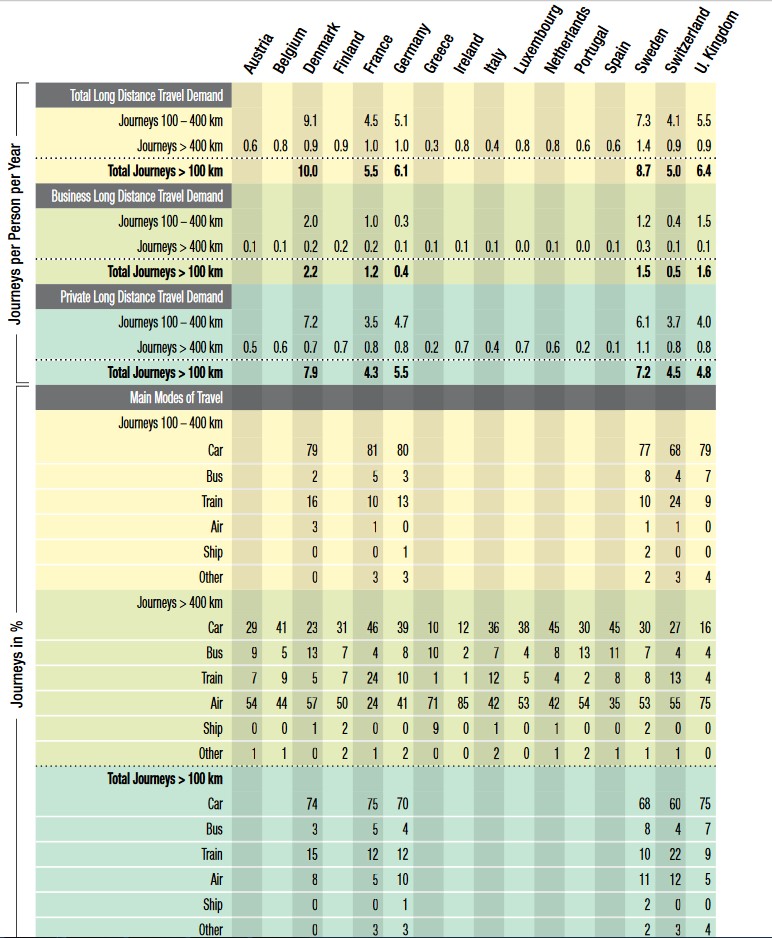 Typical traveller for long distances
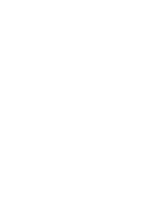 What does it mean?
Target
Make an alternative mean of transport 
Integrate all services
Accessibility for travellers
Alternative mean of transport similar to car as close as possible 
“Door to door“  principle
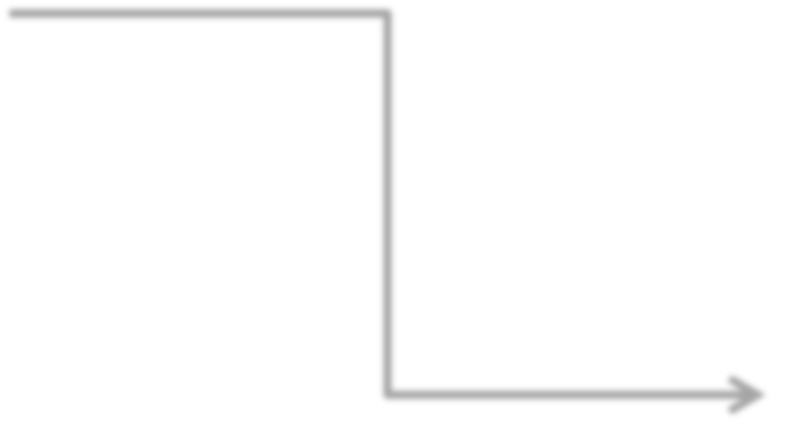 Travelling by cars: Origin - Destination
Origin
Destination
Alternative Transport, e.g.Public Transport: Origin – Destin.
The difference?
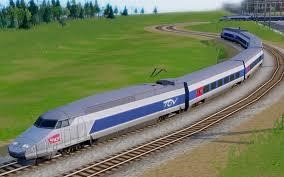 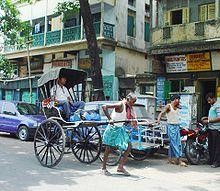 Problems
Trips interruption because of transfers
Transfers could be “stressful” for travellers, mainly if systems are not united and compact
Just imagine e.g. transfer between Rickshaw and TGV
The solution lies in
Connection of various systems at 1 place, 
Enabling to have as short transfer among systems as possible, 
Reduction of formalities to minimum
What should be solved
Transport modes should enable to make one part of the trip “from door to door” 
Participation of all organizations
Every system should be accessible
Enabling transport for “last mile”– Walking, B+R, P+R etc.
Everything in one place
Ideal condition
the greater distance the greater problem
Passenger interconnection principles
As shortest distance as possible (Detour Index 1,6 – 2) 
Maximum number of turns: 3 
Turn angle: 90o 
Barriers reduction
Friendly to disabled person
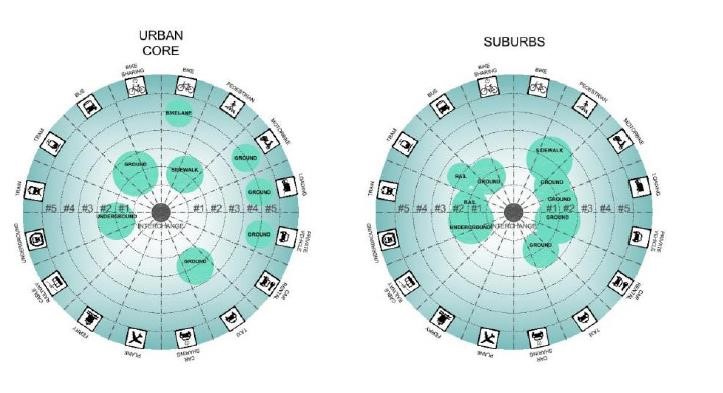 Differences
The criteria
Availability, Accessibility
Integration 
Viability
Safety and Security
Efficiency
Comfort 
Stimulation of local economy
Environmental protection
Energy efficiency
Availability, accessibility
For everyone - groups of travellers (also foreign)
Passengers - need to find a train, bus, exit, timetable, change information
Connection to other modes of transport,
Information must be found by the passengers themselves
Man must see and recognize that it is a station, a stop, a transfer point!
Entering the terminal
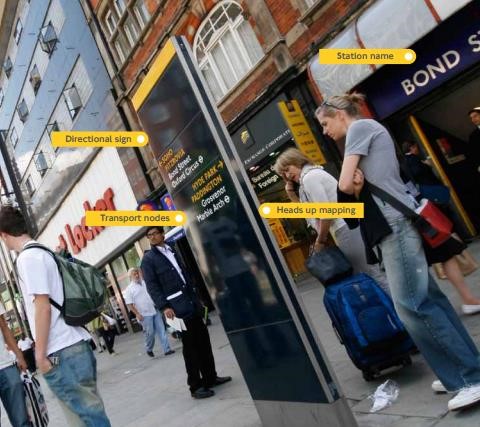 Marking of transfer node
At the terminal
Orientation map
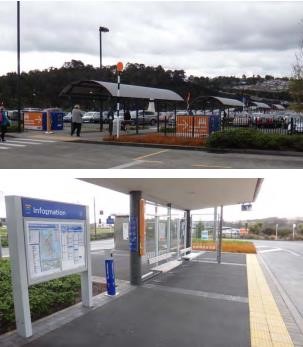 Easy to find and buy travelling tickets
and where to mark them...
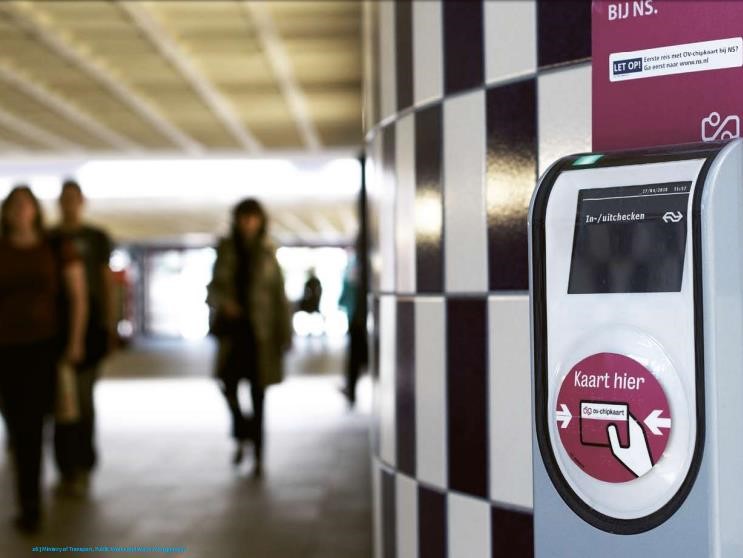 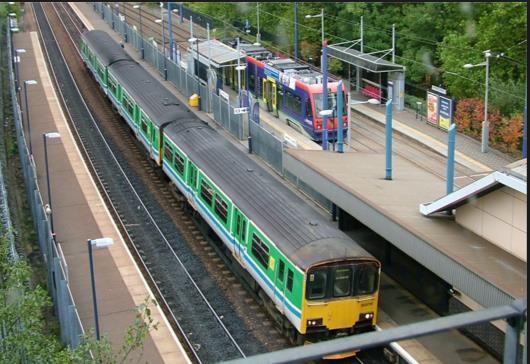 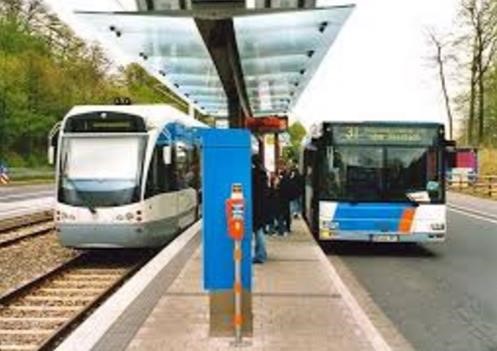 Integration
All public transport modes have to create 1 system
Fast orientation between various systems
Integration with cars
B+R, P+R
Design by standards: STN 73 6110 (In Slovakia)
TP 07/2014 (bicycles) (In Slovakia)
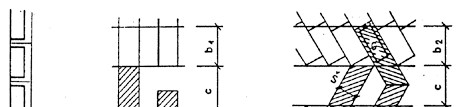 SION, CH
Connections Bad example Warsaw
Metro Busses and Trains are close to each other
It is hard to find stations
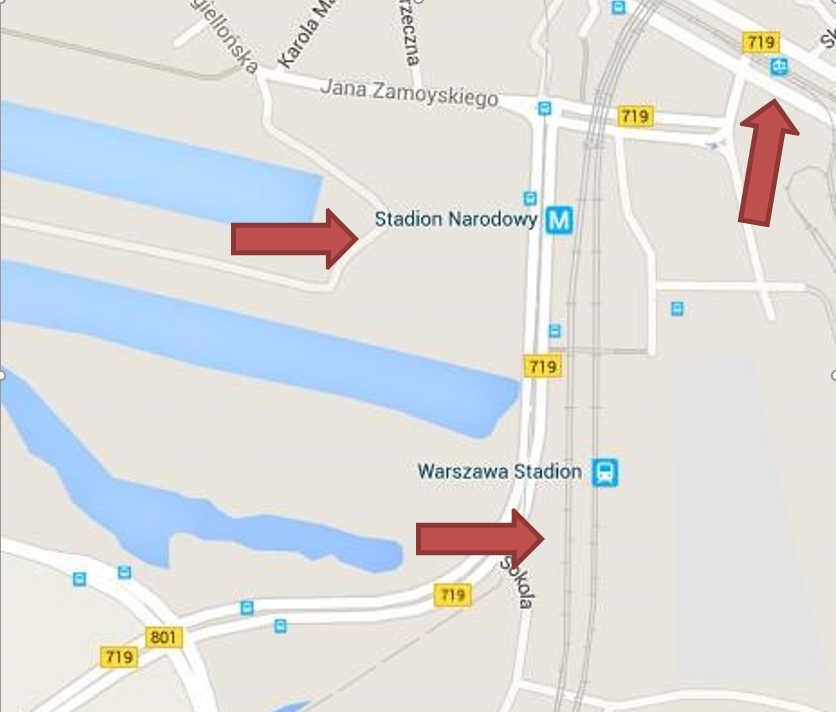 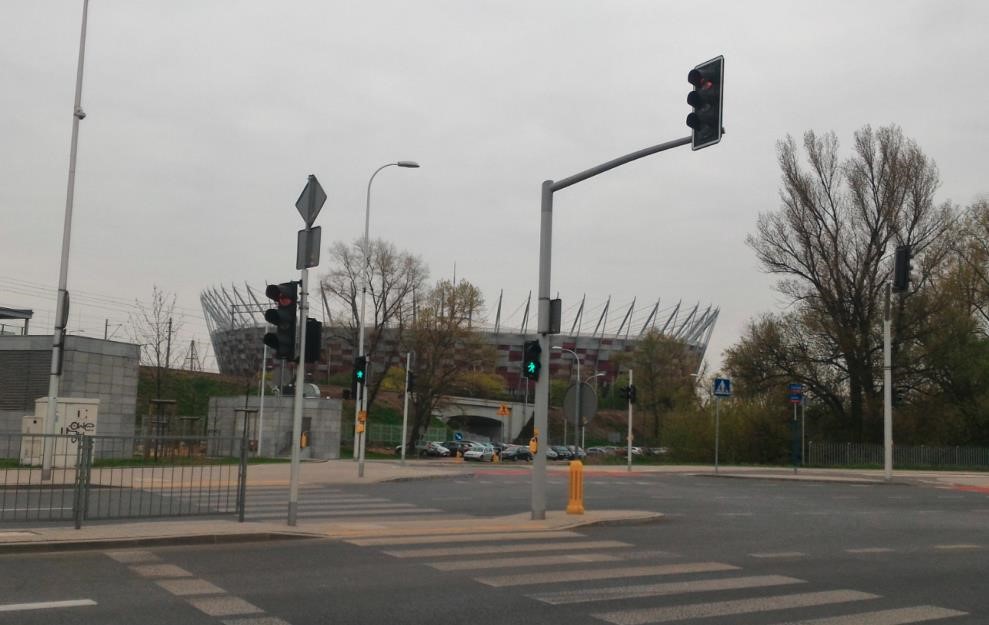 Viability
Transfer node - must be self-sufficient, linked to land use
Attractive in terms of amenities
(shops, post offices..)
transfer node should have the reason for passengers to logically use it
What types of services do everyday passengers need? (Do you thing that passengers need Luis Vitton handbags? Hardly…)
If there is no shop with salesman´s.
Think of passengers who can wait for example for 12 hours 
There should be available at least refreshment automats and
Social facilities 
Indoor rooms (heated in winter)
Safety and security
Stations and terminals are public places which should be monitored
Travellers mustn’t be harassed
Visible, clear (not hidden for example behind the bushes...)
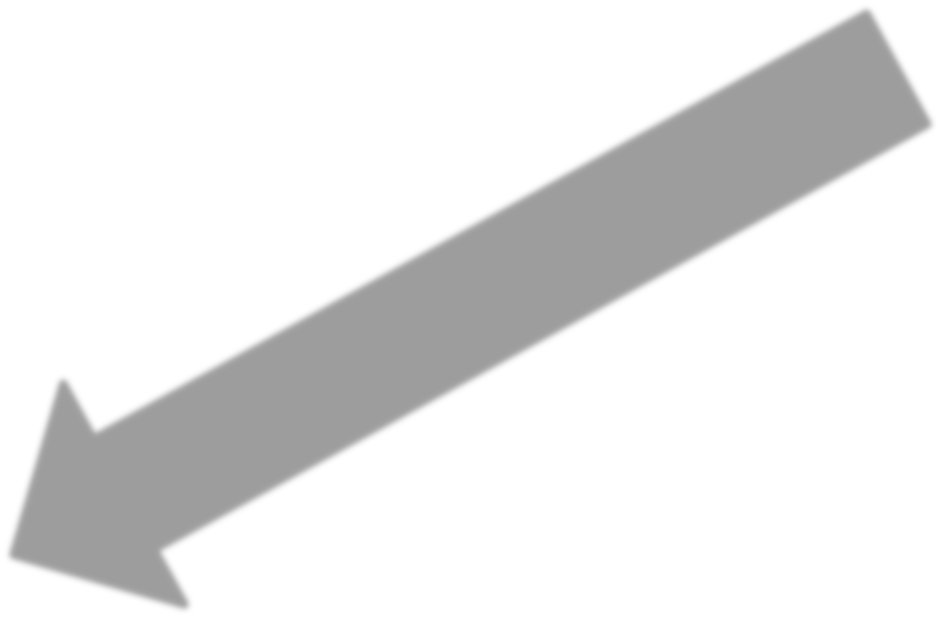 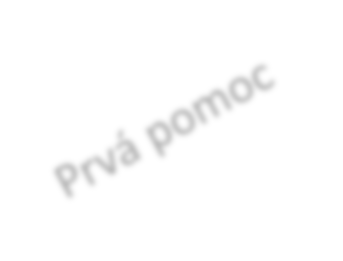 In the case of danger..
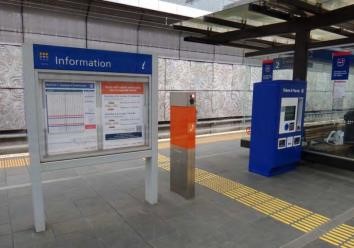 SOS
Effectiveness
Are the investments to the terminal worthwhile?
Terminals are places with potential large amount of people = buyers ($$$!) 
 
If the terminals are designed and built correctly, surely they are worthwhile!
Ask travellers what they want
Comfort
Amsterdam, central station
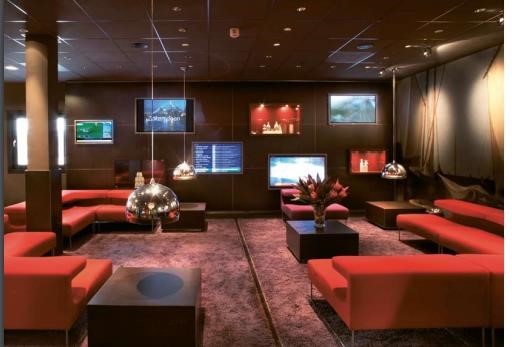 Local economy stimulation
Creation of new jobs
Balance between demand and supply
Added value for travelers
Environmental impacts
Ecology
Waste management
Water management
Air quality
Noise..
Energy efficiency
Use technologies in the way which is acceptable both for travellers and environments
Based on energy-efficient standards
E.g. Rotterdam – solar panels on roof
•	Defining quality standards
E.g. places for sitting, barrier -free designing
We do not want passengers to be lost in space, but we want passengers to use it!
Route planners
Integration with all services
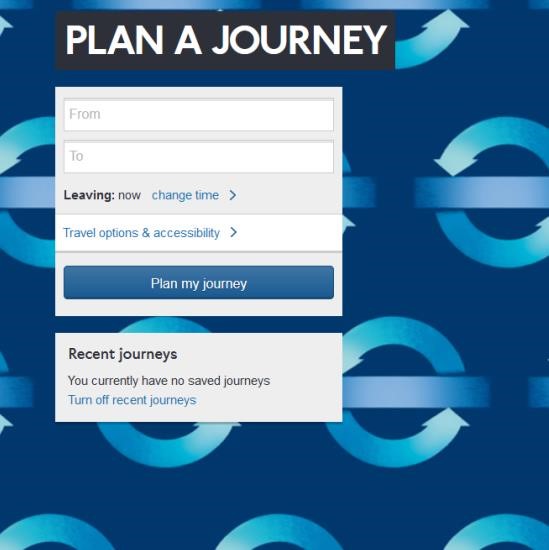 What is important from travellers’ point of view?
Node appearance
Safety
Cleanliness
Employee´s behaviour 
Comfort
Orientation capability
Availability and accessibility
Another meaning of terminals
Offices, post offices
Police
Shopping, basic needs
Relax
Private investors understand that terminals are places with a potentially high number of customers!
Resulting from that, terminal modernisation
Terminal dimensions for higher numbers of passengers (supposing the number of travellers will be higher)
How the terminals may look like
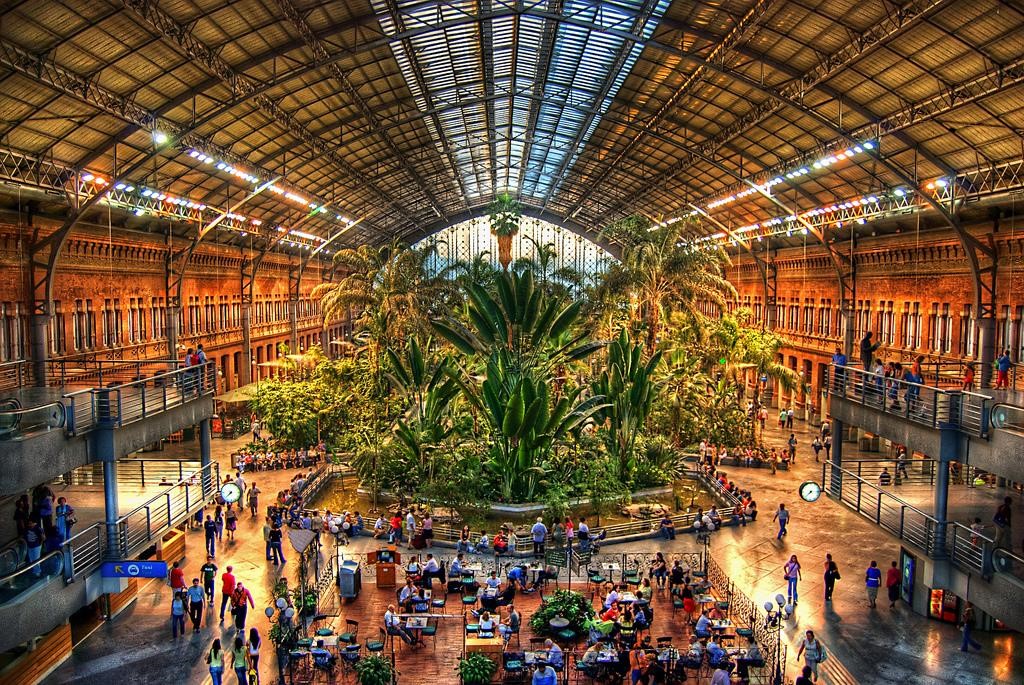 Madrid train station
Rotterdam
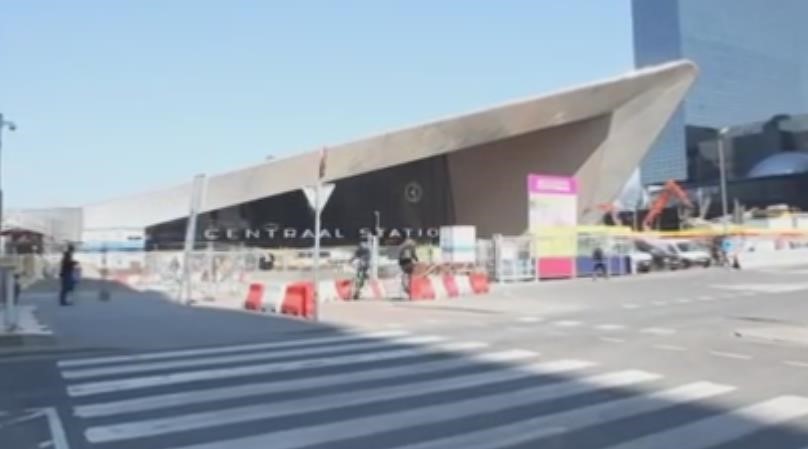 Travelers: 2013 -110 000.,2030 -310 000.!
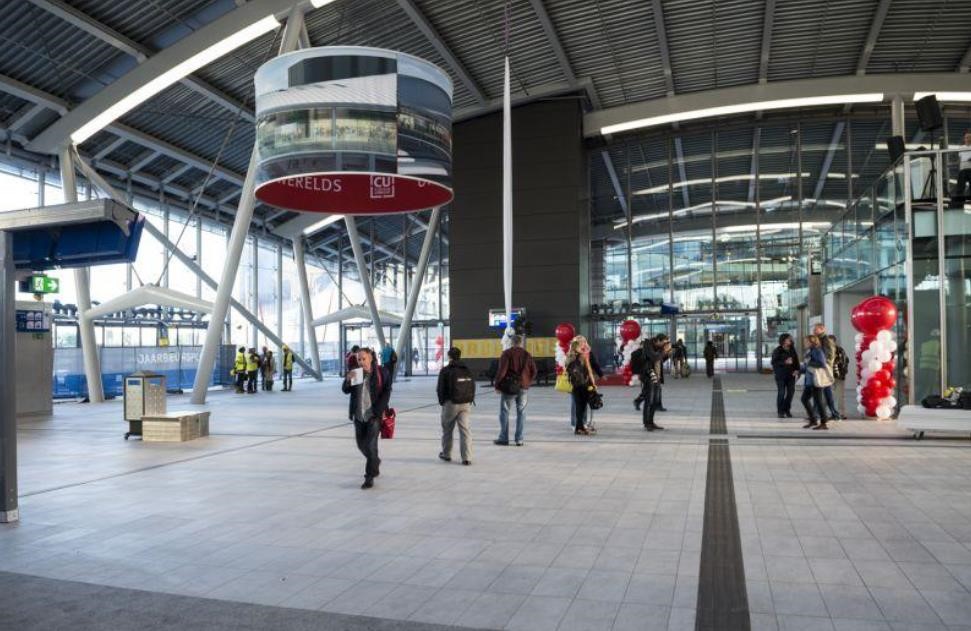 Utrecht 2013-170 000.,2025 – 250 000.
Manchester
Reading
155 thousand of inhabitants 
Area 250 thousand of inhabitants
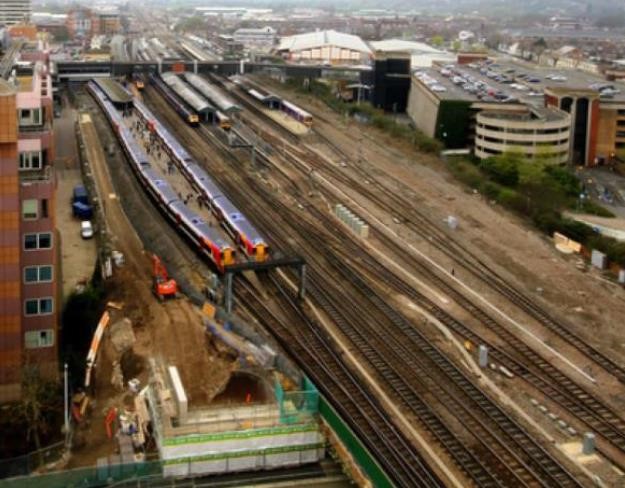 Nowadays
Gent – Case Study
Gent Sant Pieters in 1912
2007 : 37 thousands of travelers per day
2014 : 54 thousands
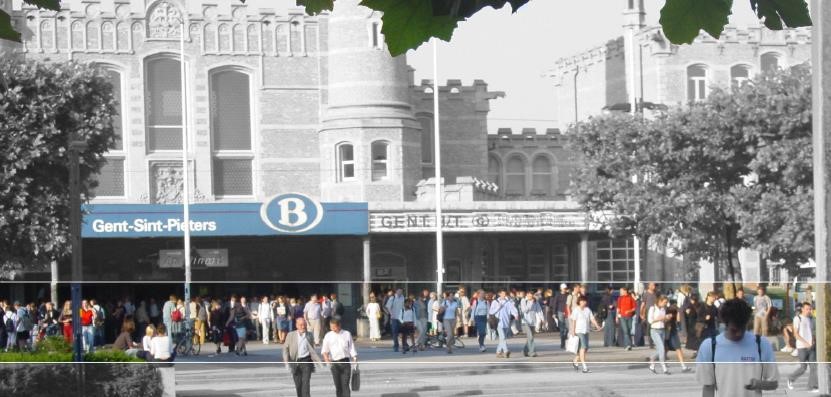 Target – create Terminal
Effective
Friendly to all groups of travellers 
Sustainable - energy
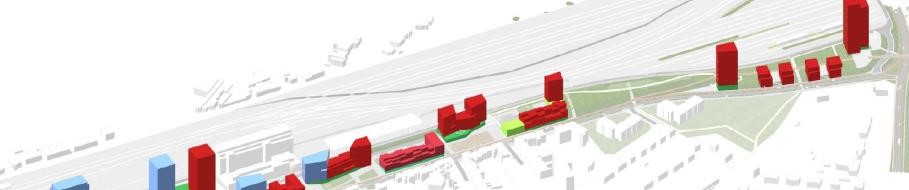 In 2006
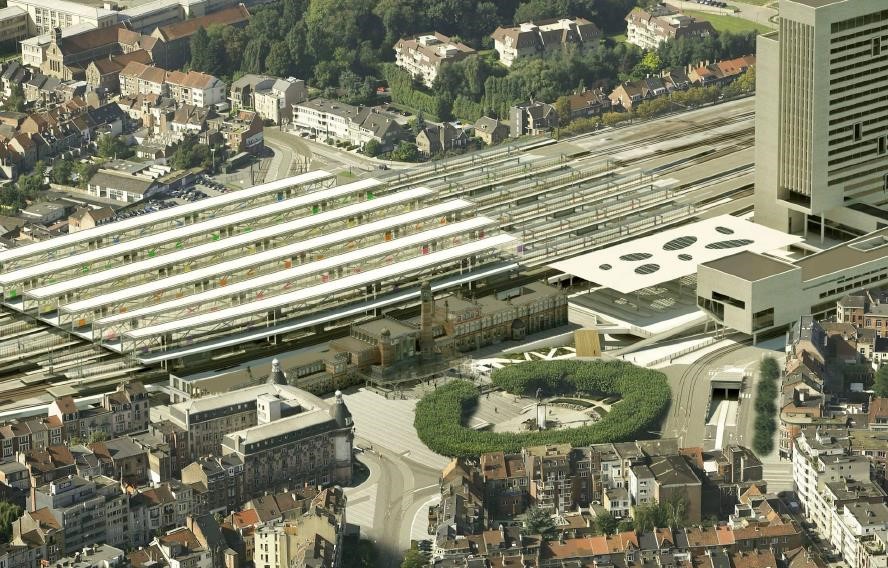 Reality and future
Trains – platforms are 11 m wide and covered
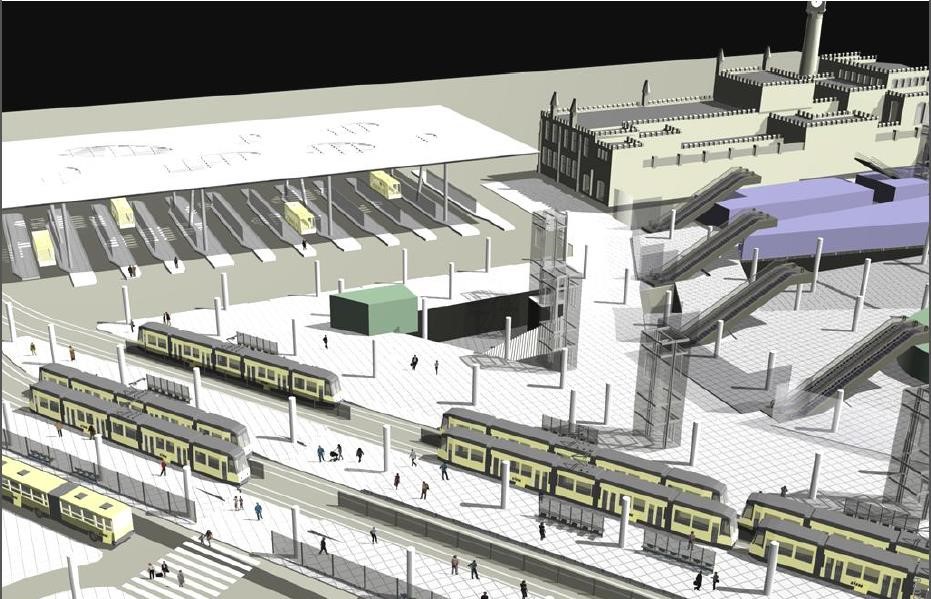 Trams – 4 tracks and 12 stops
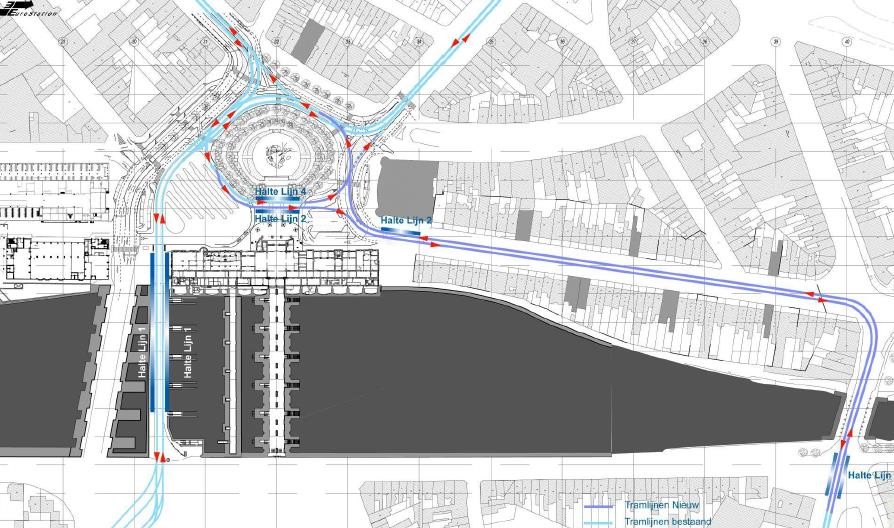 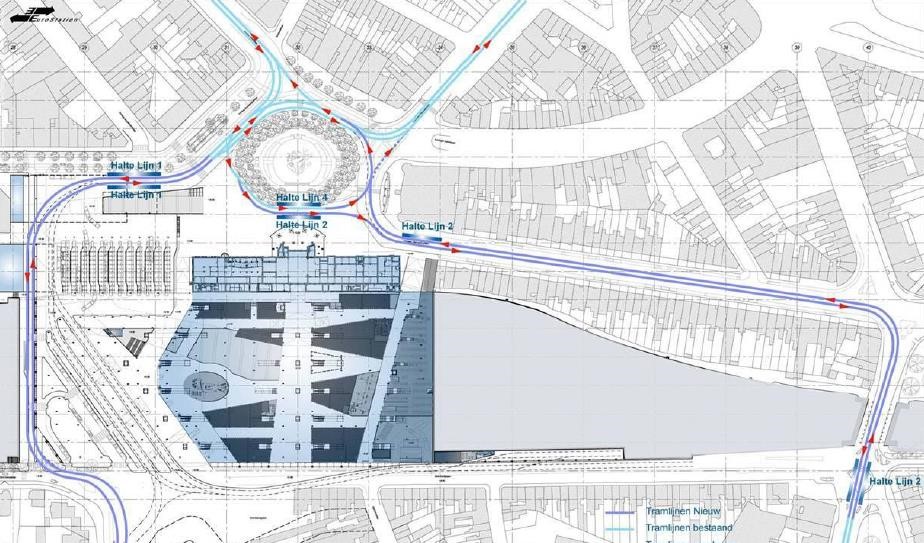 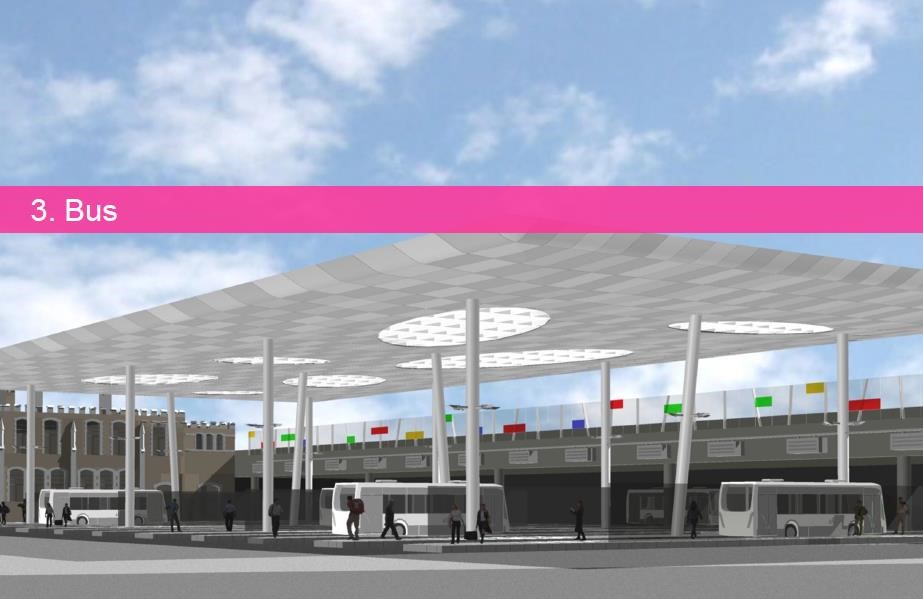 Buses
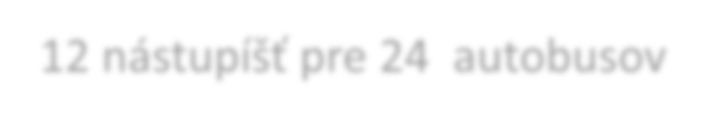 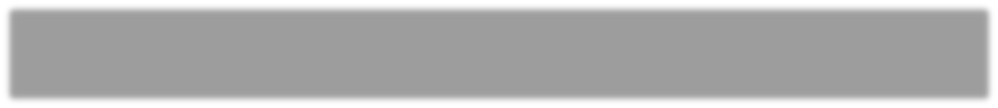 12
Platforms for 24 buses
Bicycles – places for 11 000 bicycles
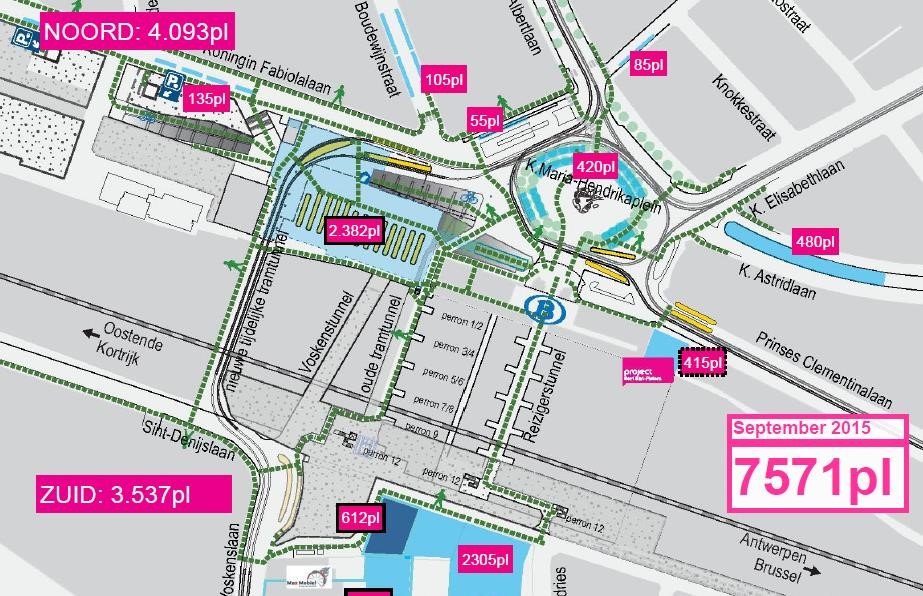 Localization of places for bicycles(2015)
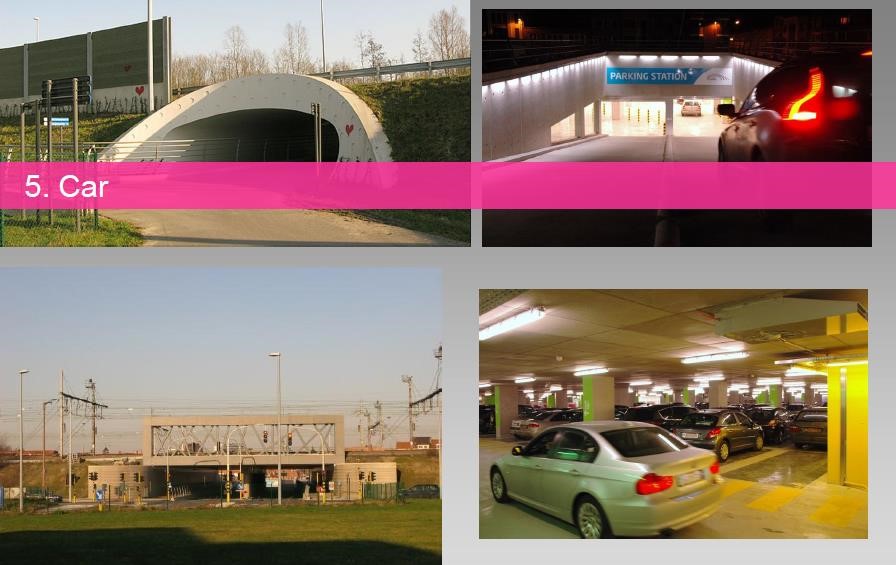 Cars
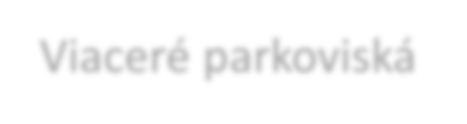 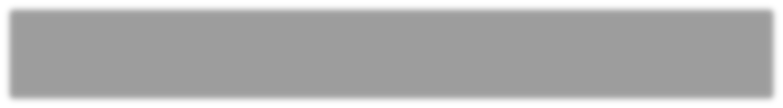 Several parking places
The public space is also solved
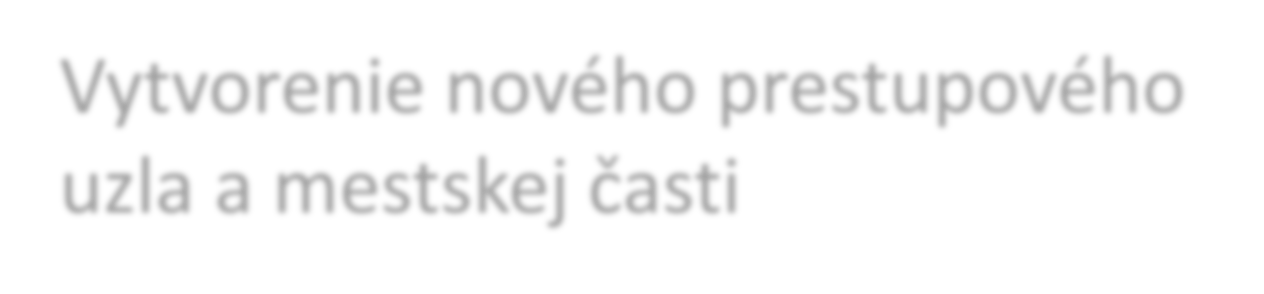 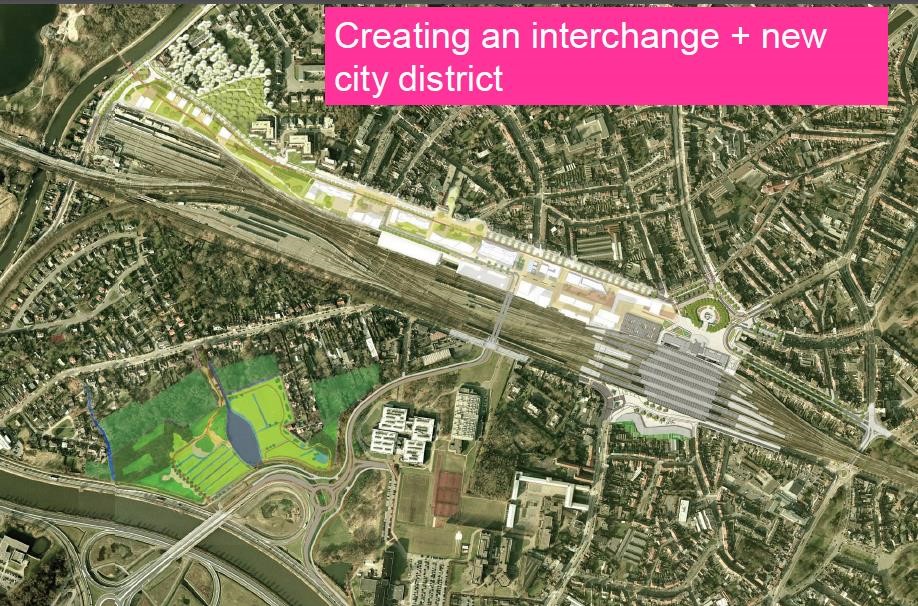 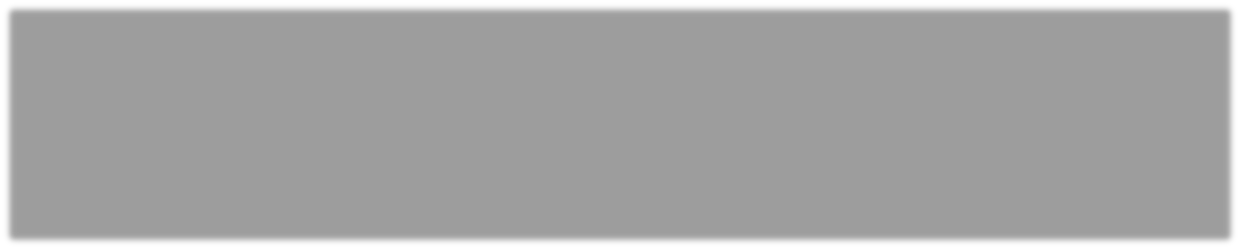 Creation of new interchanging
node in urban area
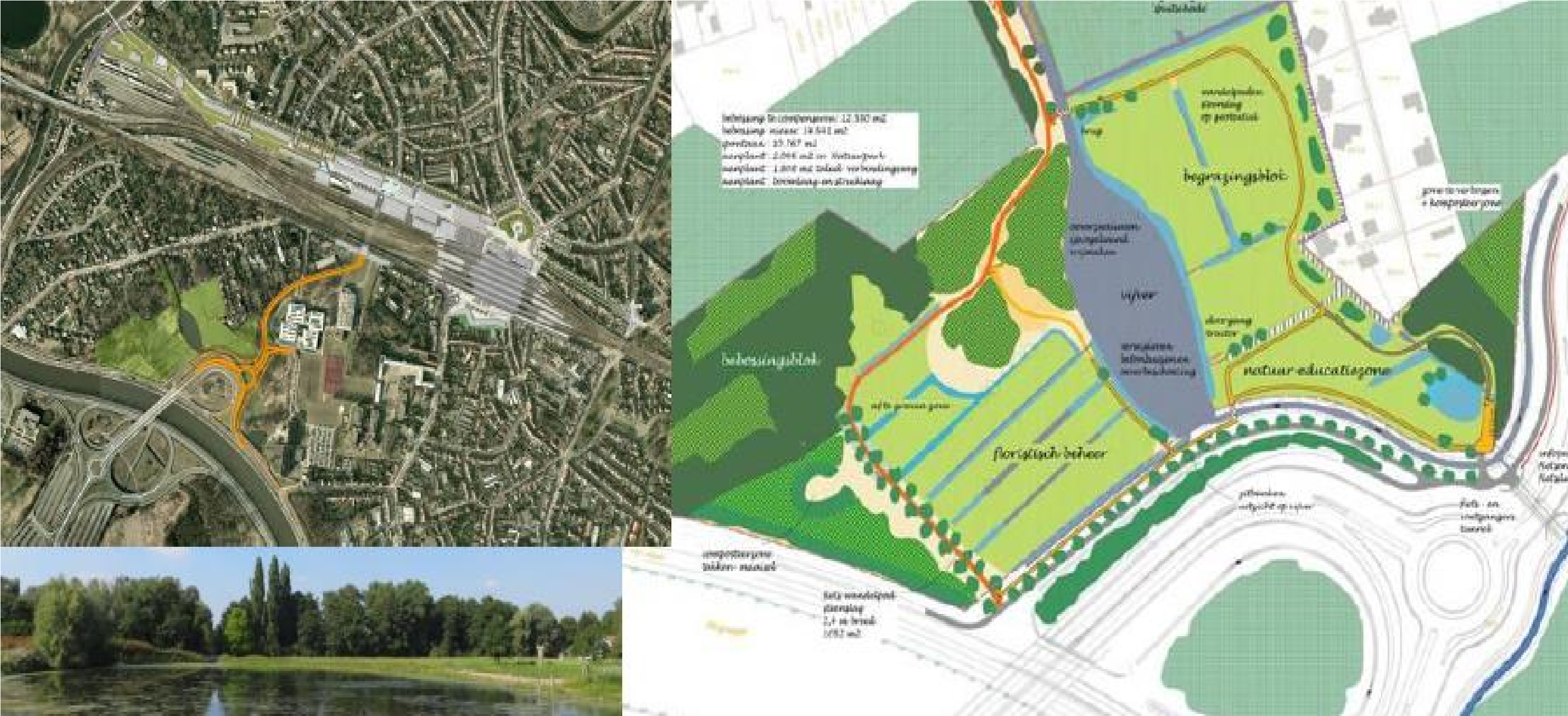 Nature Compensation
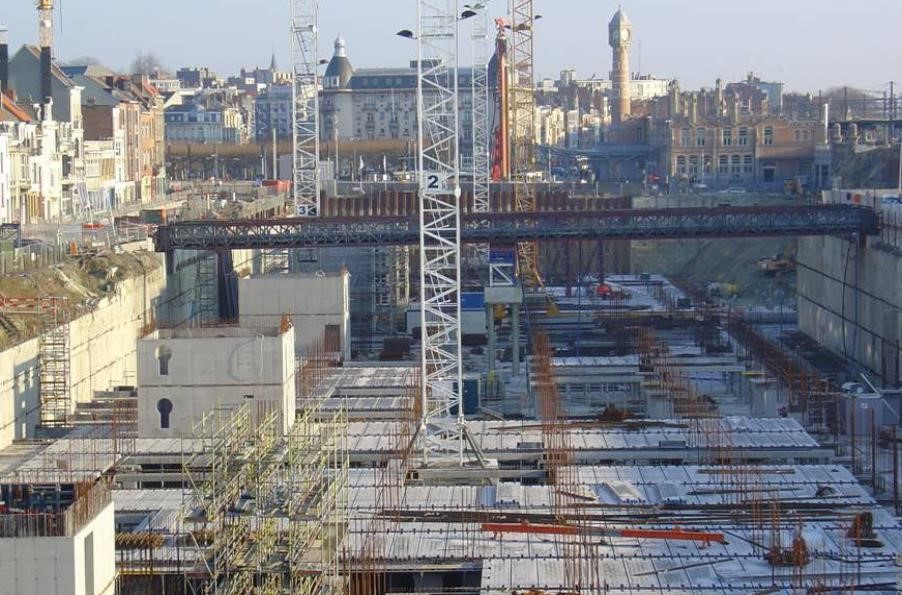 Underground parking lots for 2700 cars
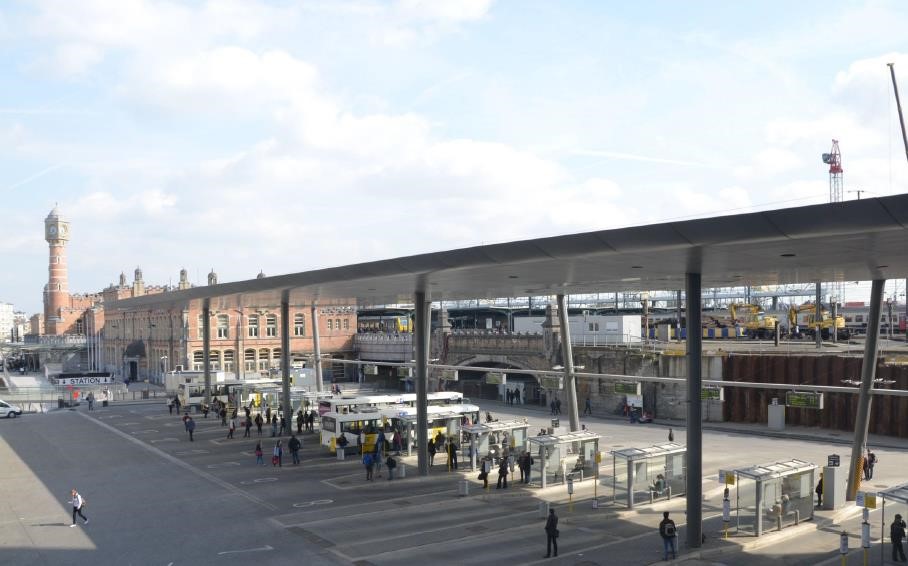 1. part of bus station
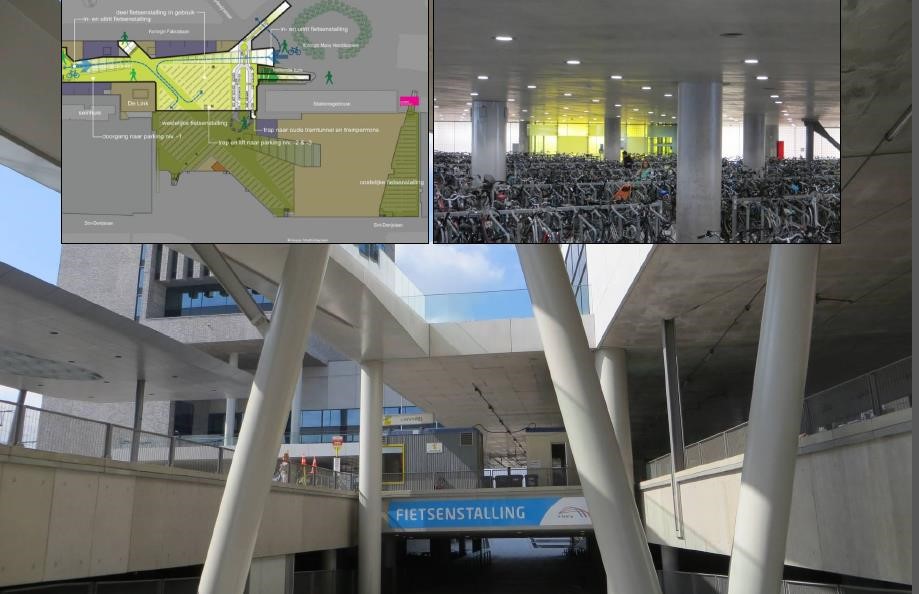 2400 from 11 thousand parking lots for bicycles
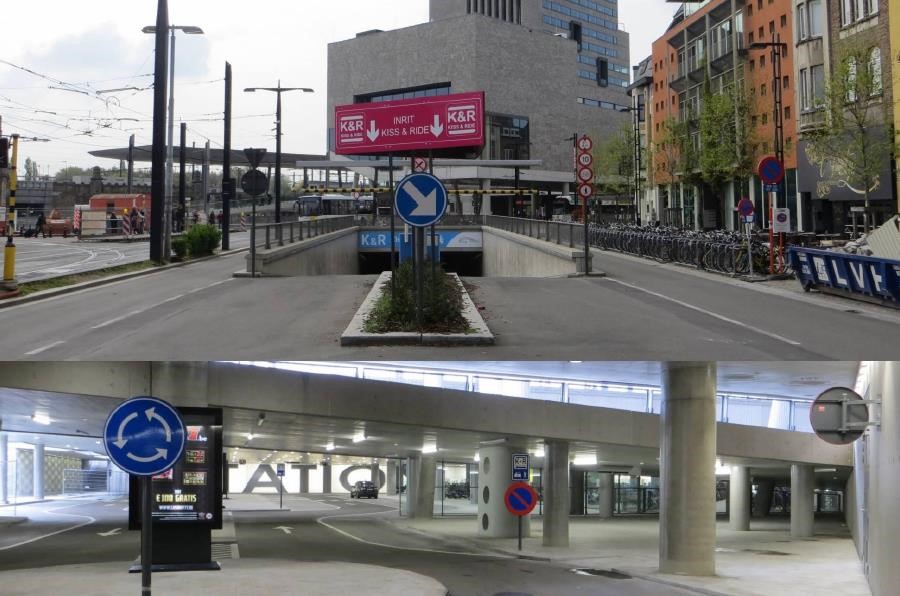 Kiss and Ride
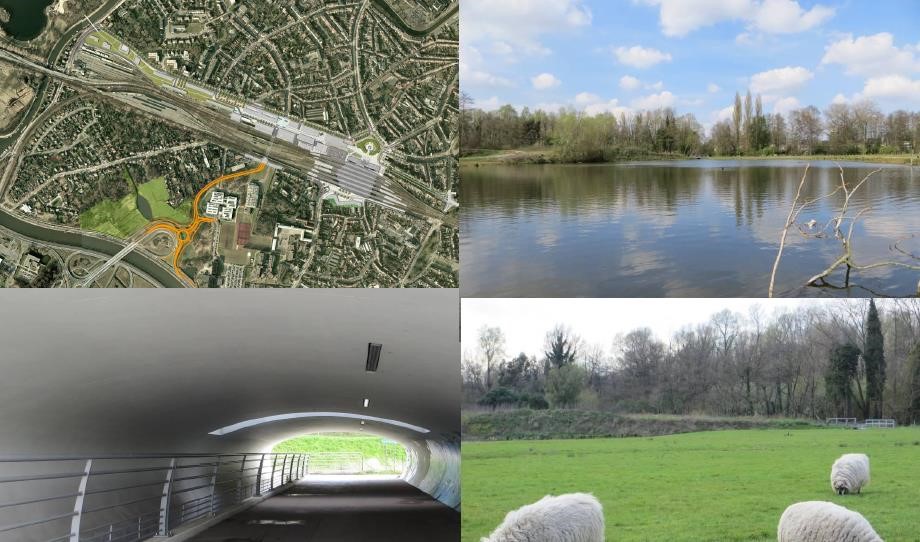 Nature park
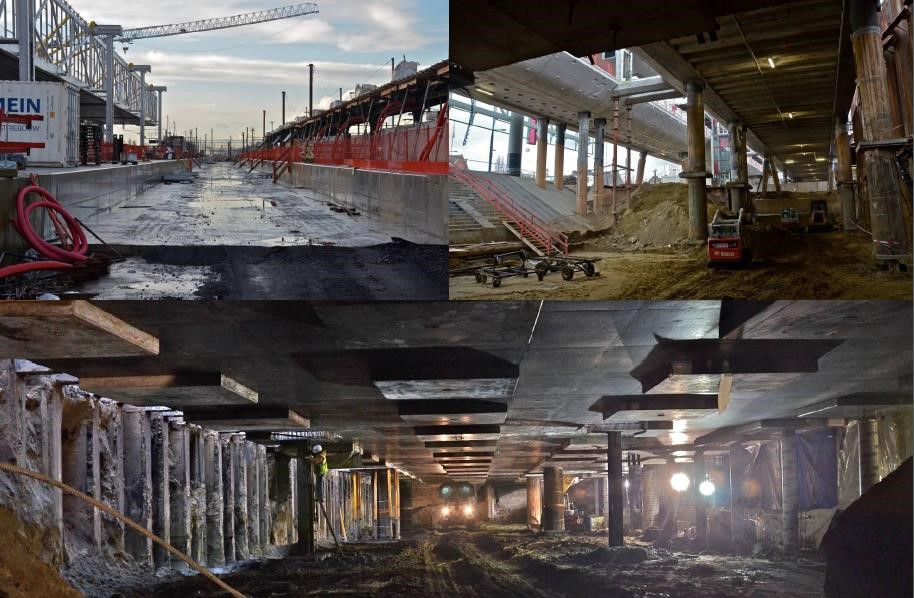 Work at 3 levels
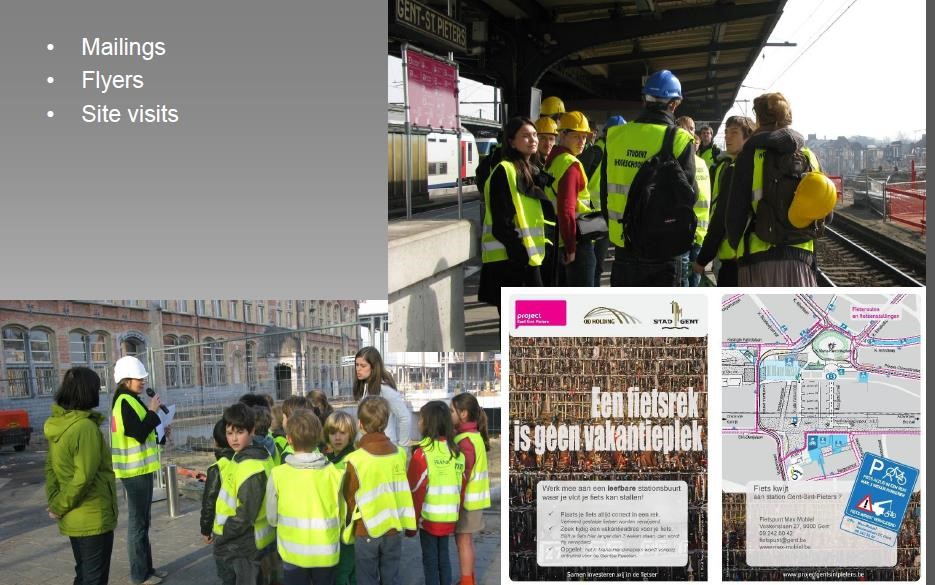 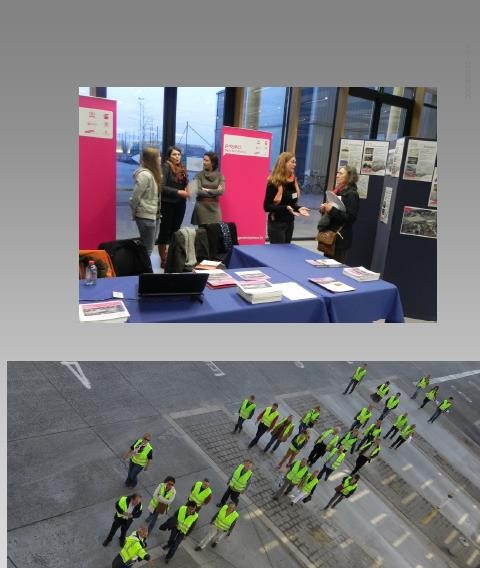 The main focus is also on information for public
Interesting sources
http://wricitieshub.org/sites/default/files/pdf _7.pdf 
https://at.govt.nz/media/imported/4394/Publ ic_Transport_Interchange_Design_Guidelines. pdf 
http://www.nodes-interchanges.eu/